A Data-centric Framework to Endow Graph Neural Networks with Out-Of-Distribution Detection Ability
Presenter: Zhanke Zhou
2023. 07. 05
About the paper
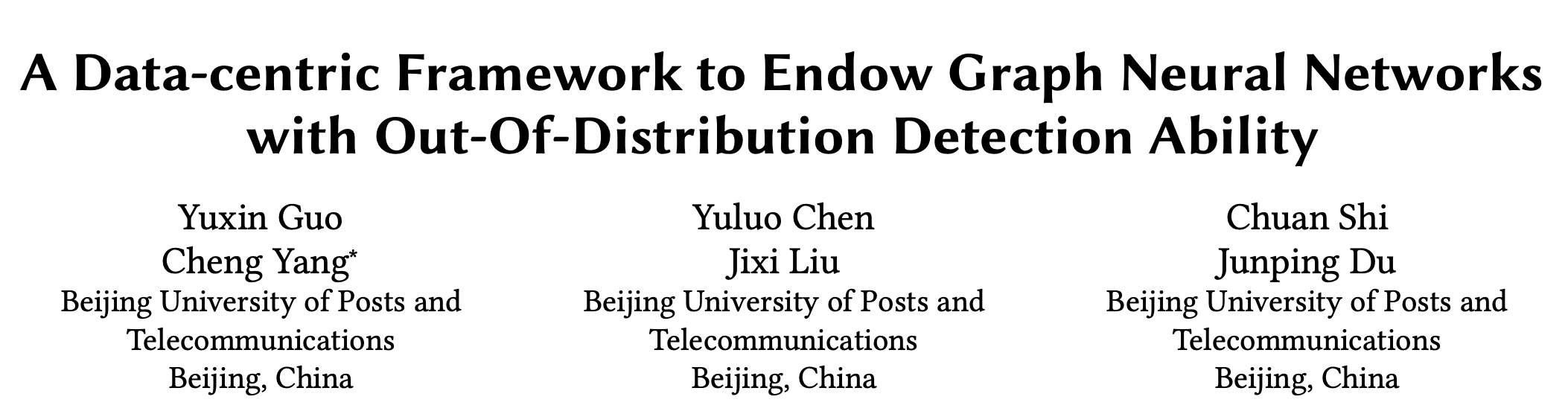 Conference: KDD 2023
Paper: http://shichuan.org/doc/150.pdf
Code: https://github.com/BUPT-GAMMA/AAGOD
2
Outline
Background
Method
Experiment
Summary
3
Background | Visual OOD detection
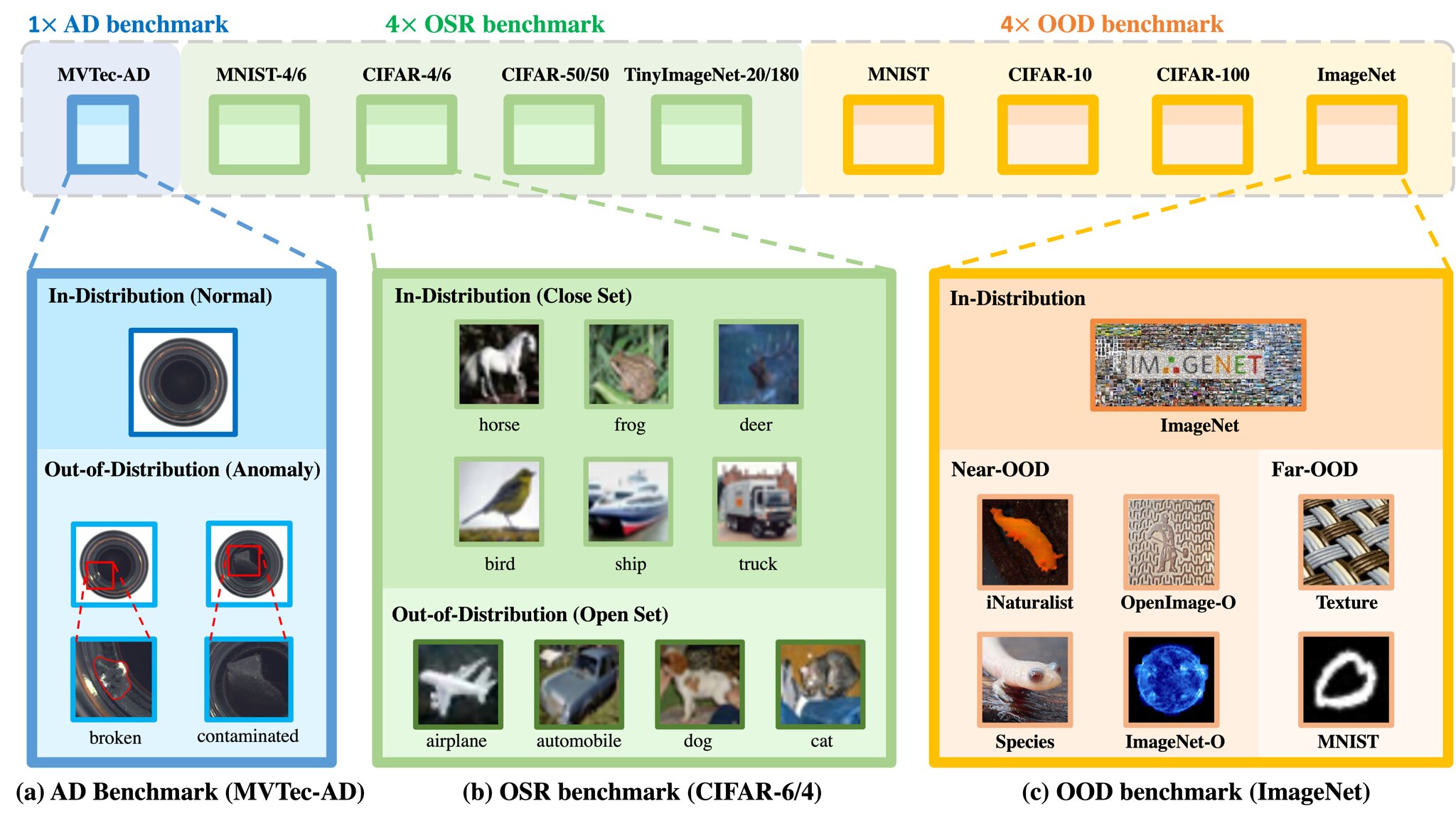 In-distribution Data
(ID data)
Out-of-distribution Data
(OOD data)
4
Background | Visual OOD detection
﻿a trustworthy model should 
not only perform well on ID samples 
but also recognize what they don’t know
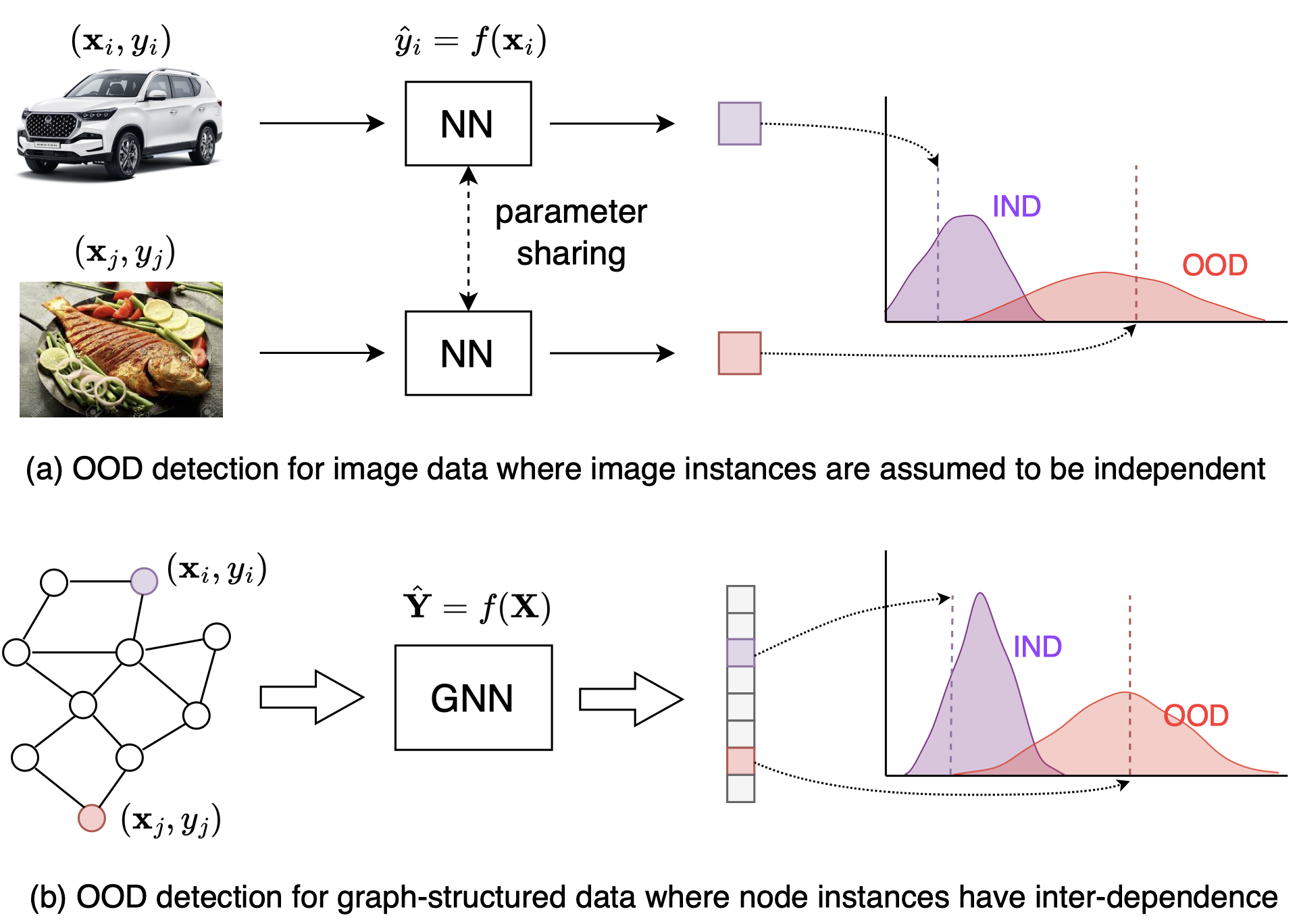 5
Background | Graph OOD detection
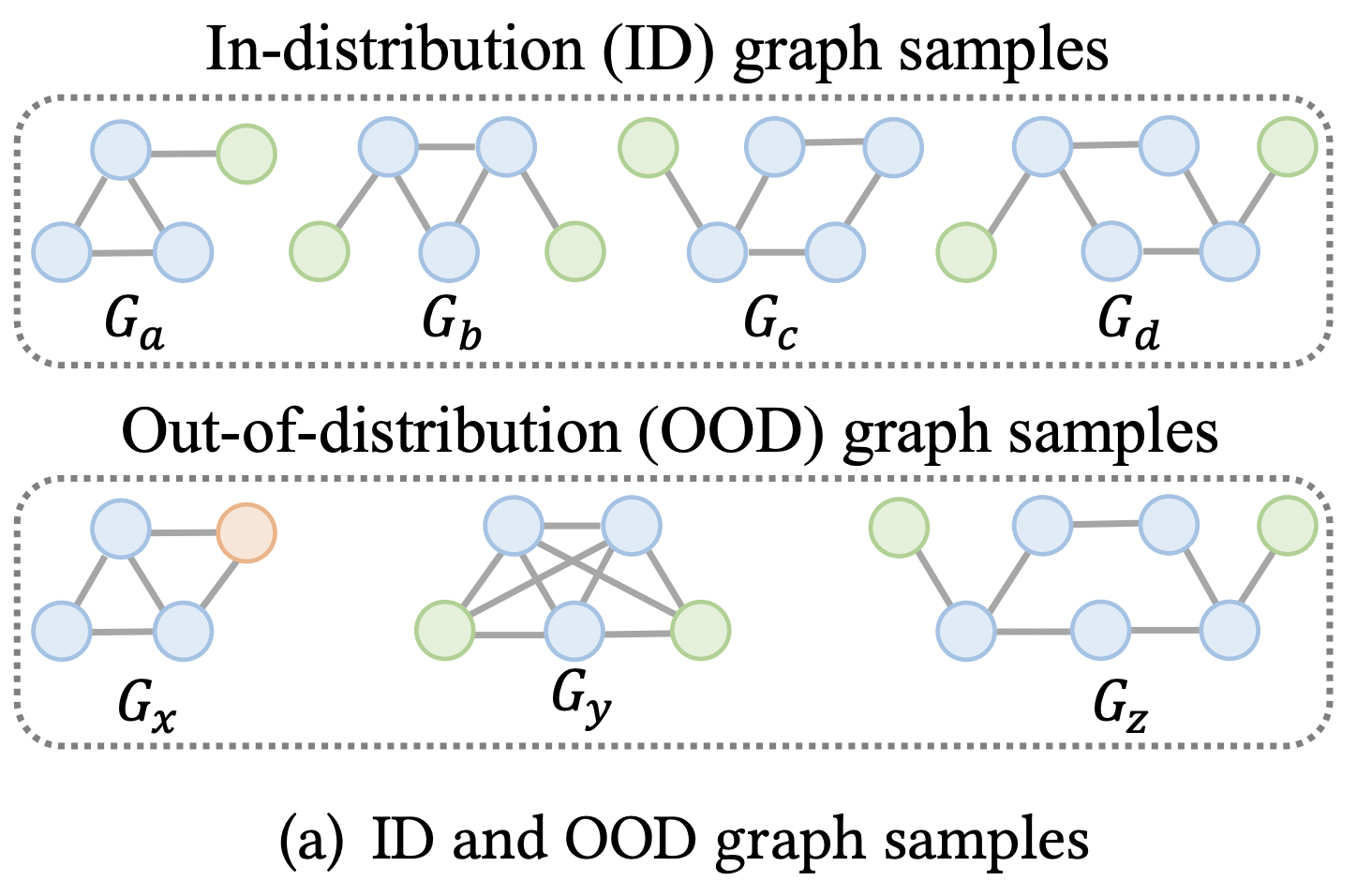 6
Background | Graph OOD detection
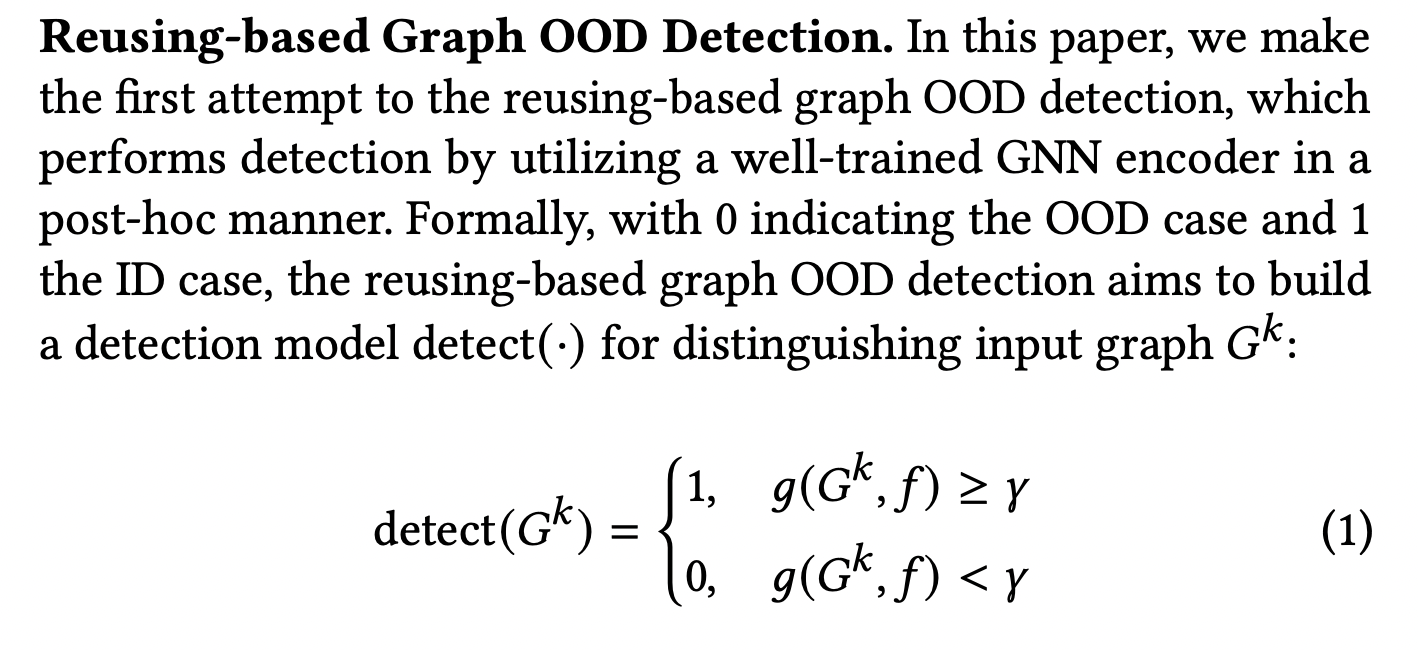 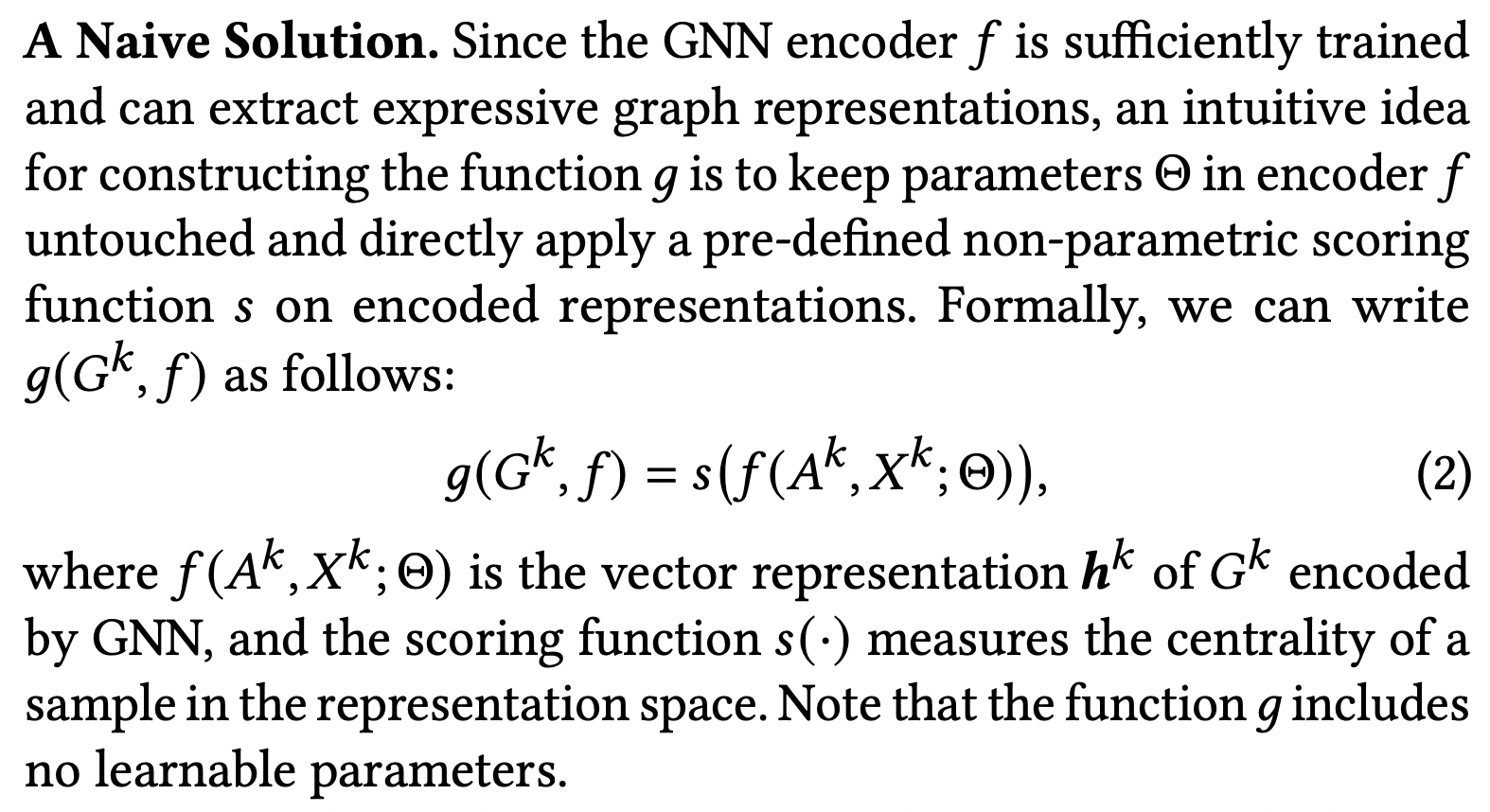 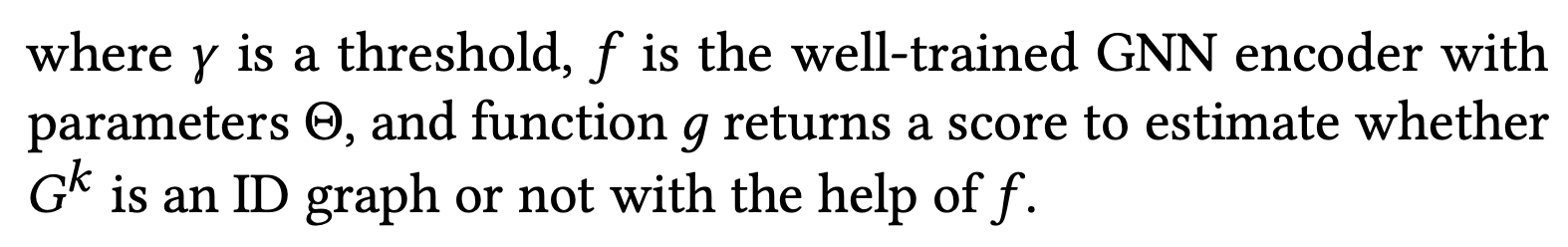 7
Background | Graph OOD detection
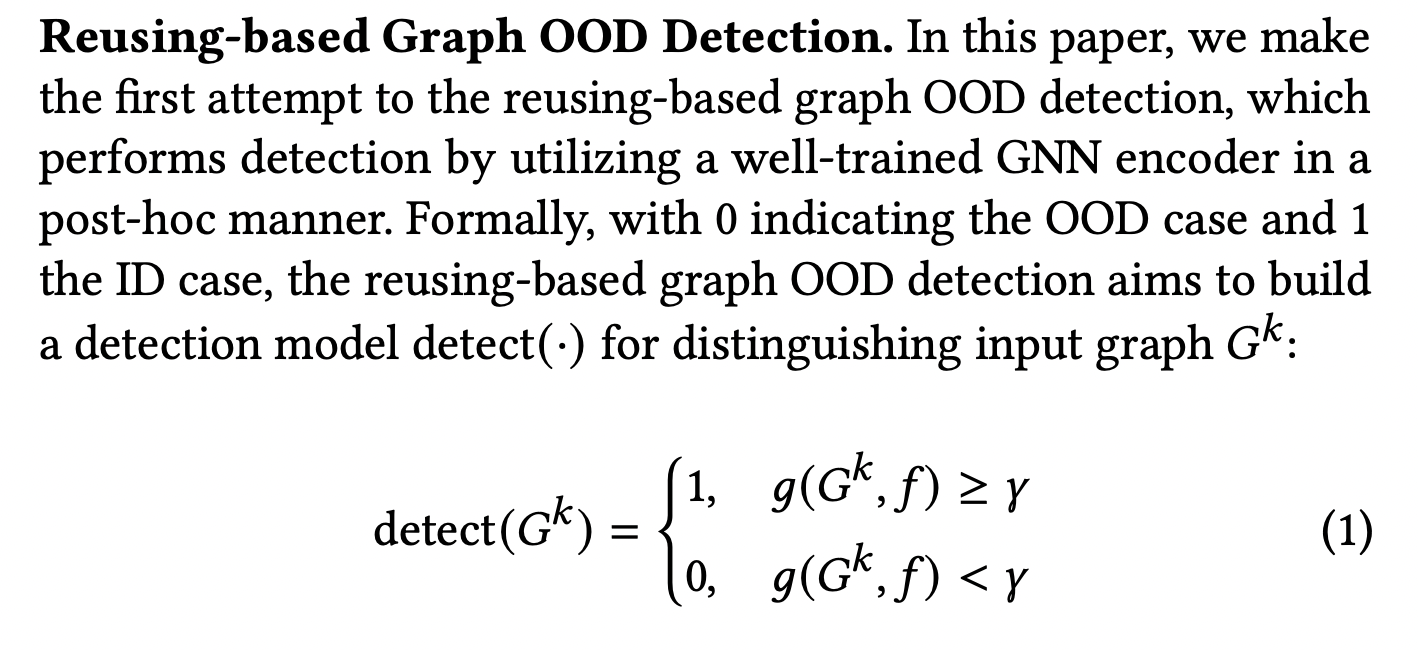 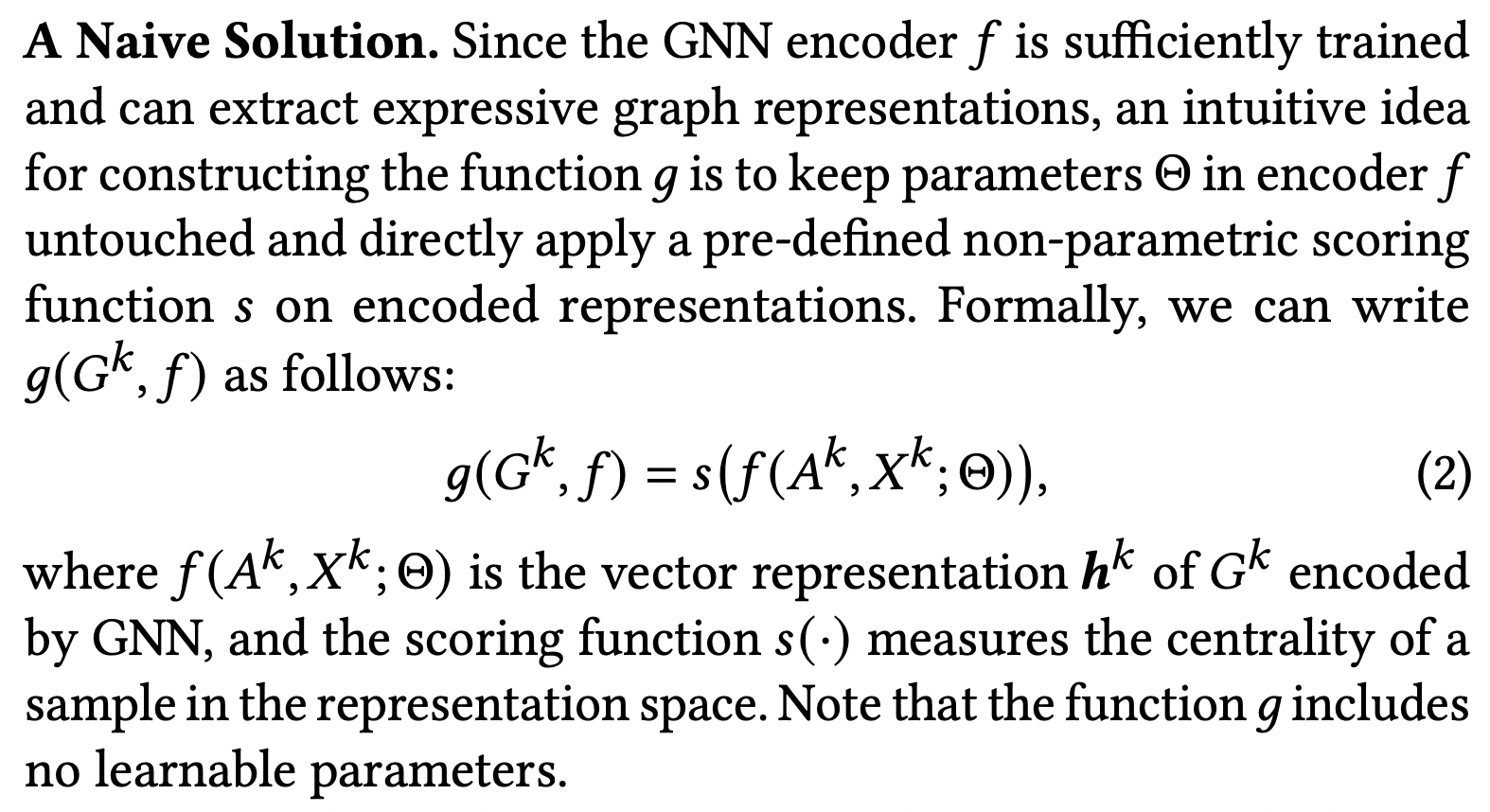 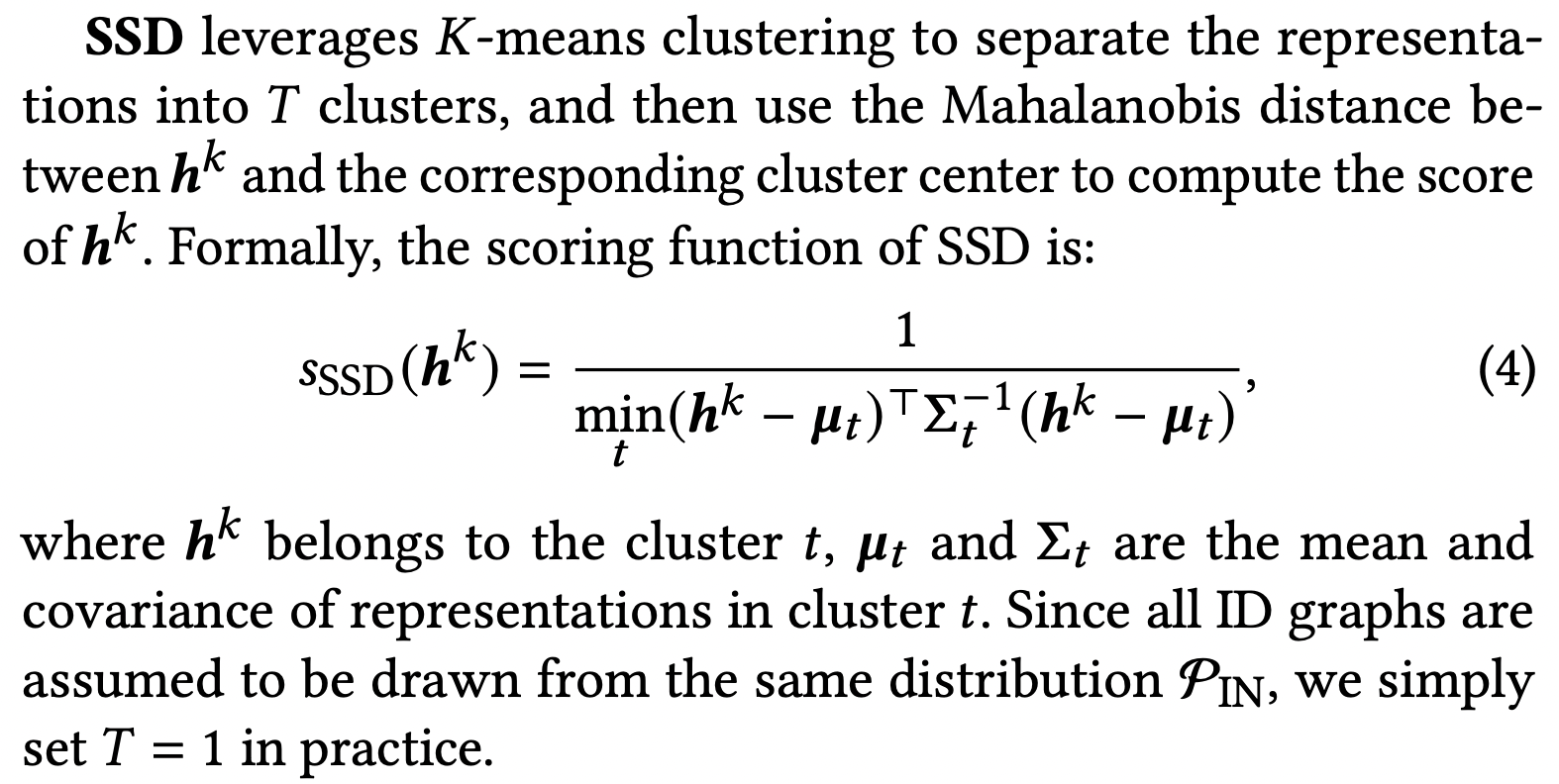 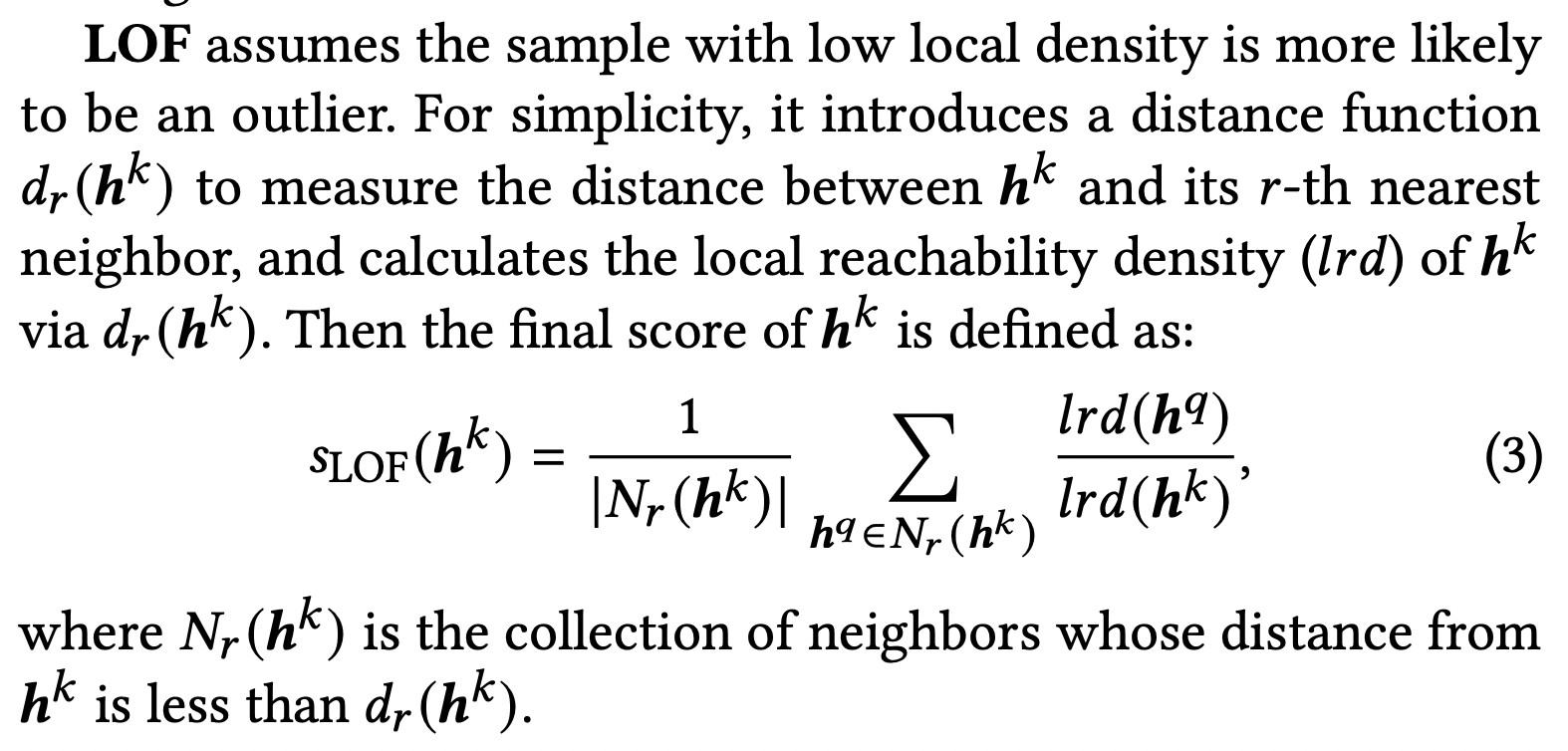 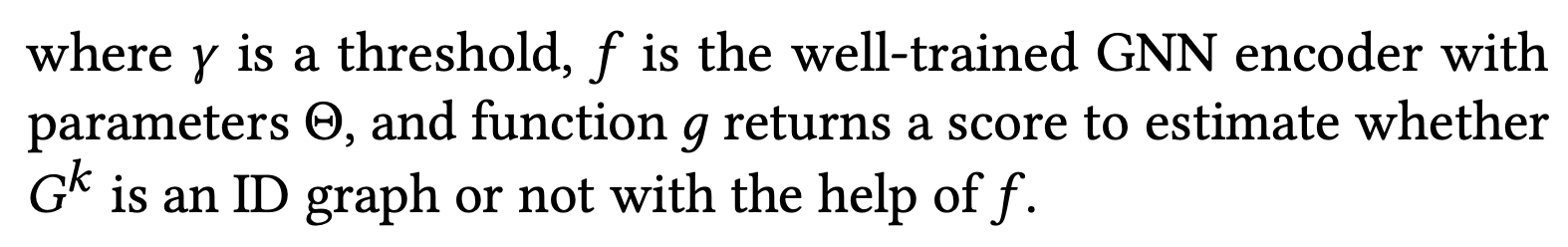 ﻿SSD/LOF: two scoring functions
8
Background | Graph OOD detection
Train-from-scratch pipeline
problem: high computation cost
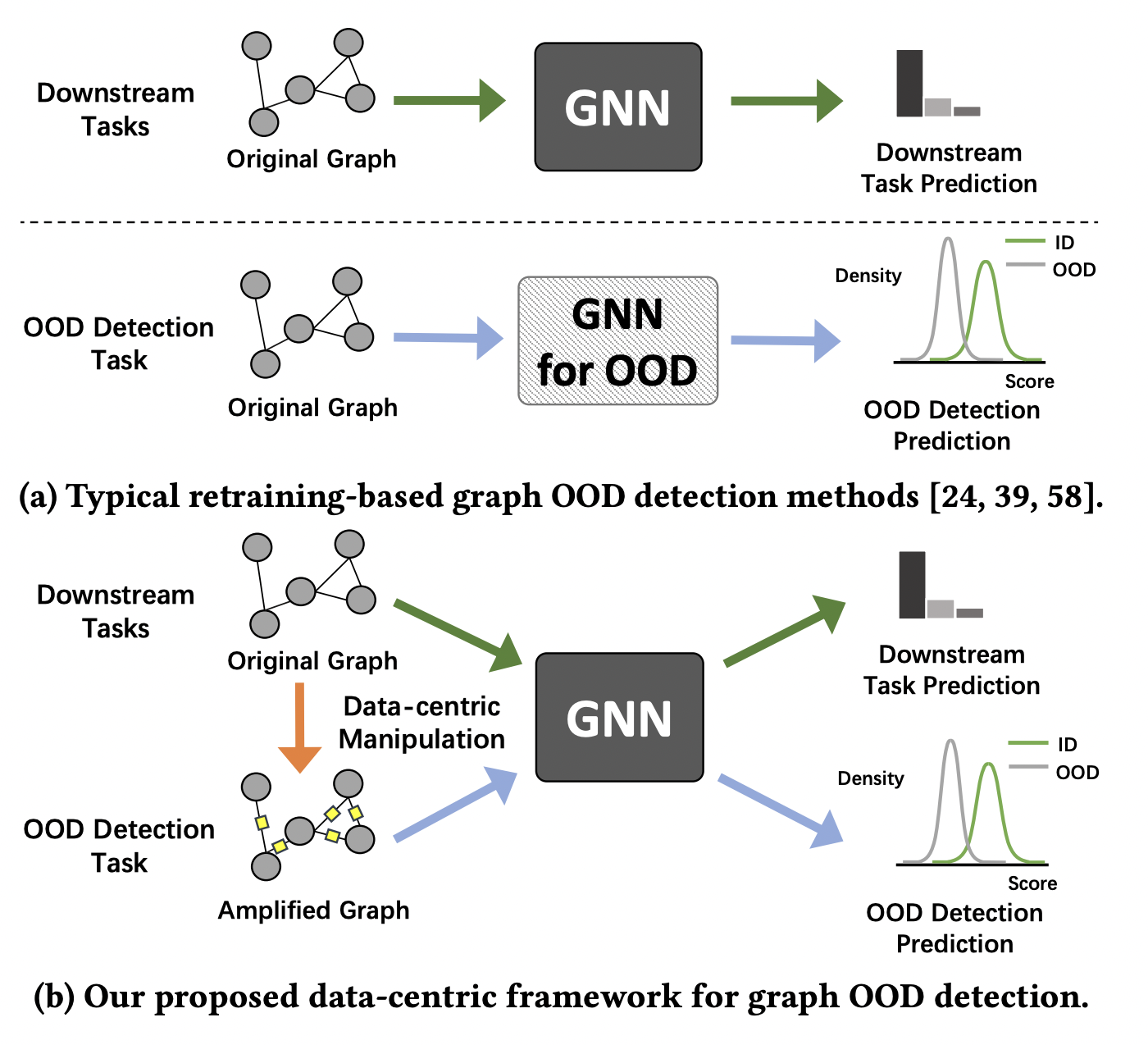 9
Background | Graph OOD detection
This work: post-hoc pipeline
﻿endow a well-trained GNN with the OOD detection ability 
without modifying its parameters
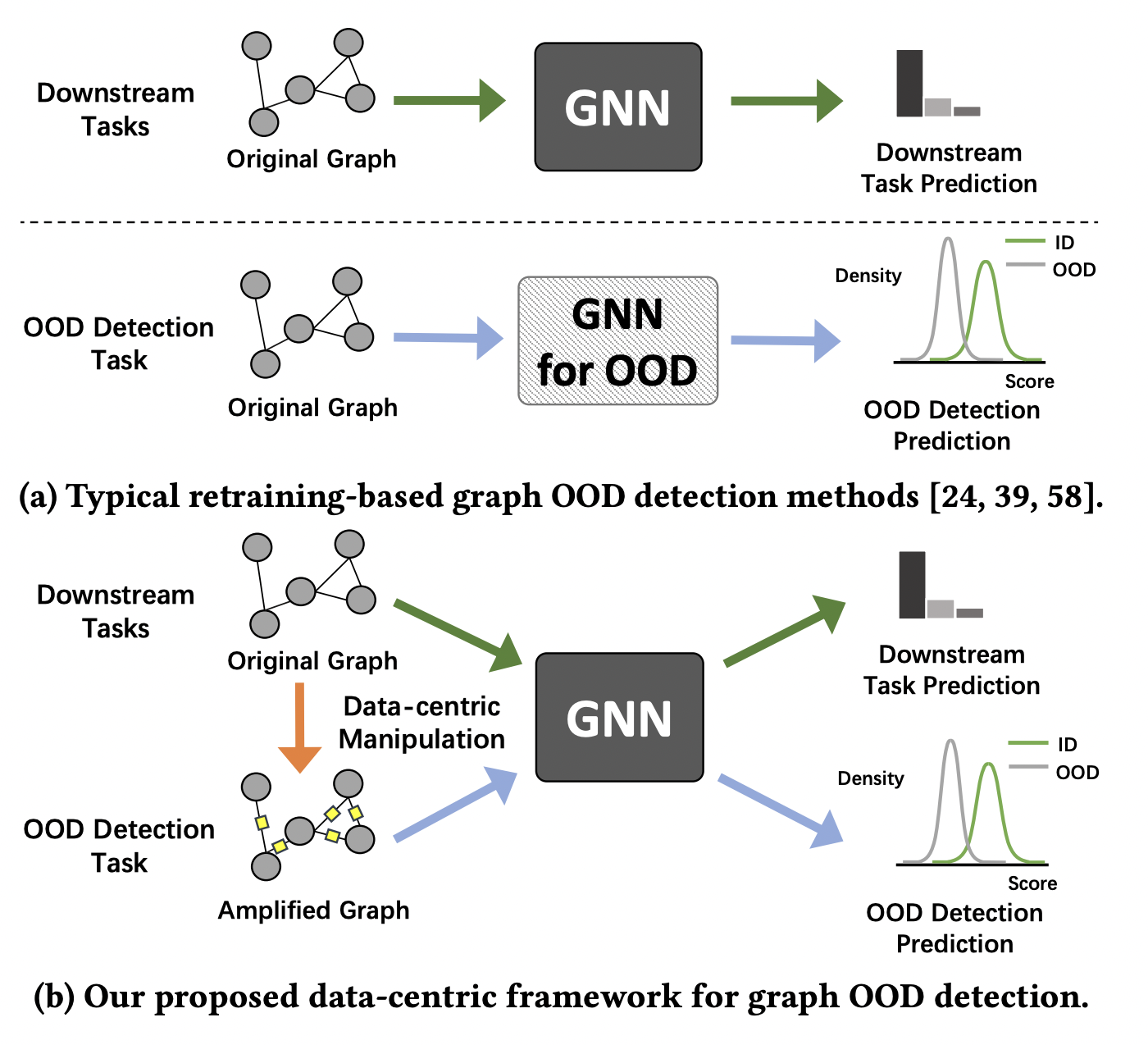 10
Outline
Background
Method
Experiment
Summary
11
Method
AAGOD: a post-hoc framework with Adaptive Amplifier for Graph OOD Detection
concentrating on data-centric manipulation
﻿help highlight the latent pattern of ID graphs
enlarge the score gap between OOD and ID graphs
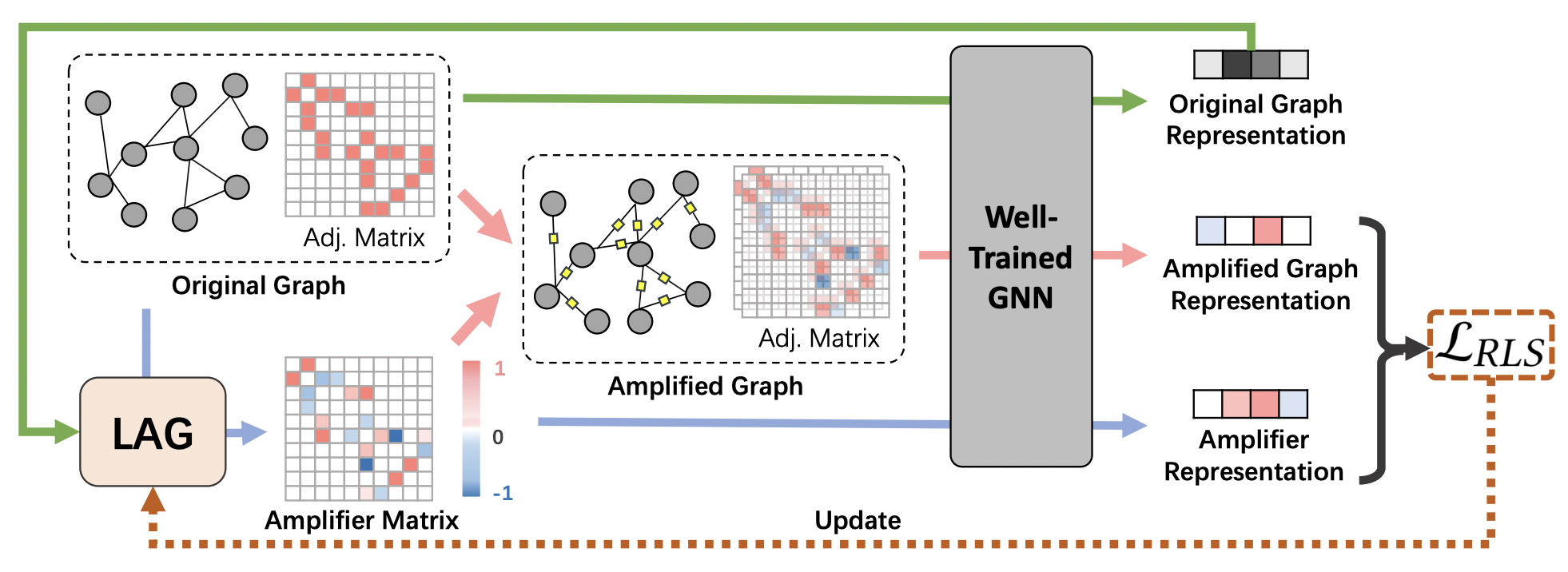 12
Method
AAGOD: a post-hoc framework with Adaptive Amplifier for Graph OOD Detection
concentrating on data-centric manipulation
﻿help highlight the latent pattern of ID graphs
enlarge the score gap between OOD and ID graphs
Difficulties﻿
The number and order of nodes in graph data are uncertain
infeasible to design a global static amplifier suitable for all graphs
OOD graphs are not available during training
hard to design a learning objective for distinguishing ID and OOD data
13
Method
AAGOD: a post-hoc framework with Adaptive Amplifier for Graph OOD Detection
concentrating on data-centric manipulation
﻿help highlight the latent pattern of ID graphs
enlarge the score gap between OOD and ID graphs
Difficulties﻿
The number and order of nodes in graph data are uncertain
infeasible to design a global static amplifier suitable for all graphs
OOD graphs are not available during training
hard to design a learning objective for distinguishing ID and OOD data

Solutions
﻿a Learnable Amplifier Generator (LAG) 
to adaptively generate graph-specific amplifiers
utilize the node representations encoded by the well-trained GNN 
to generate weights for the edges in the original graph
a Regularized Learning Strategy (RLS) 
encourages high scores for amplified ID graphs 
expects low scores when only seeing the amplifiers
14
Method
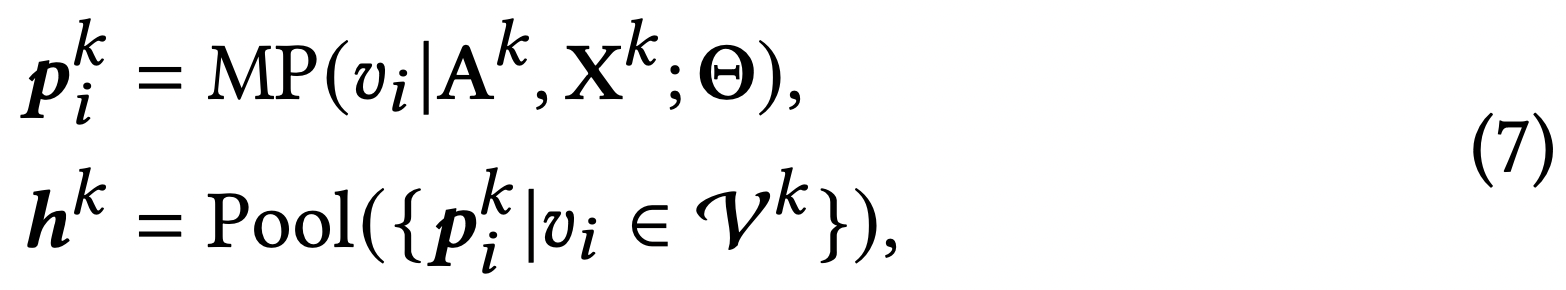 original graph representation
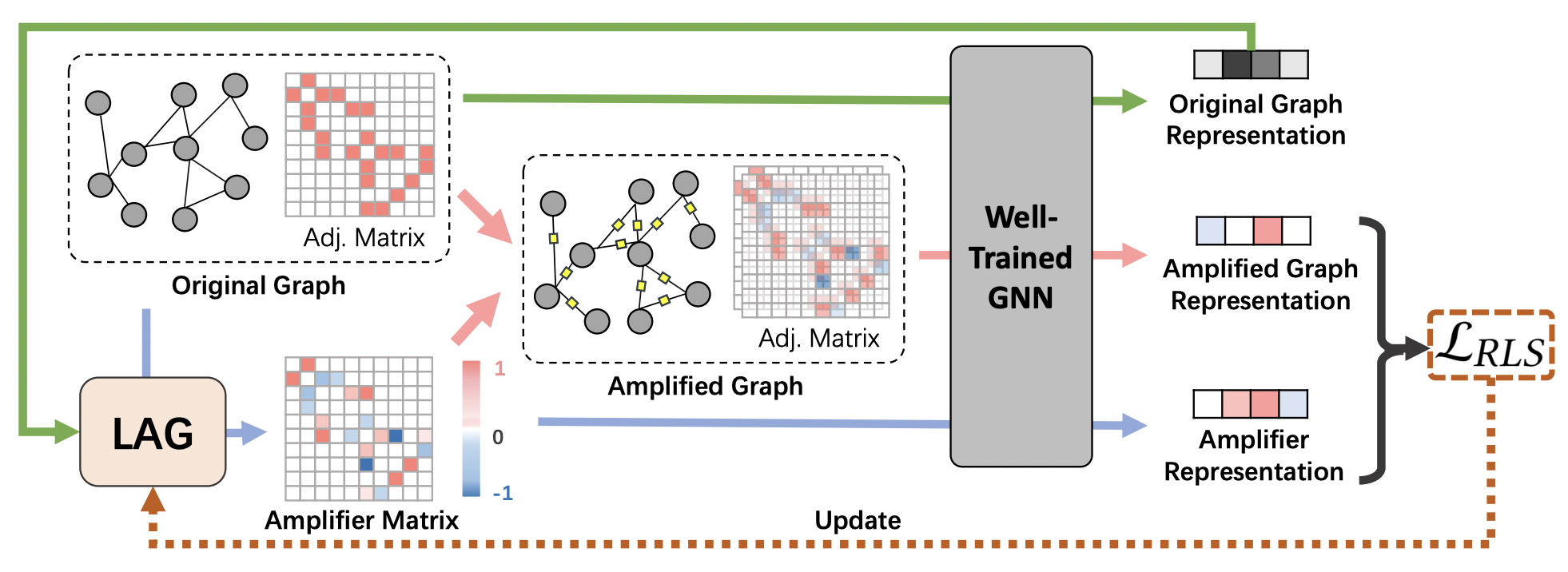 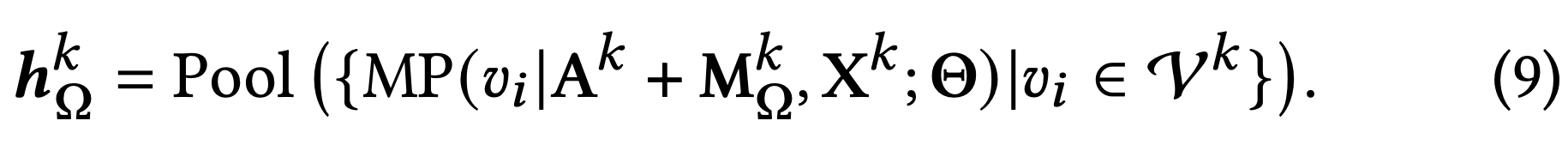 “ID graph” representation
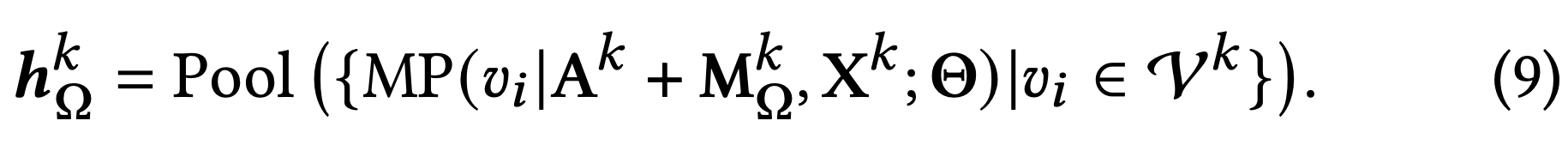 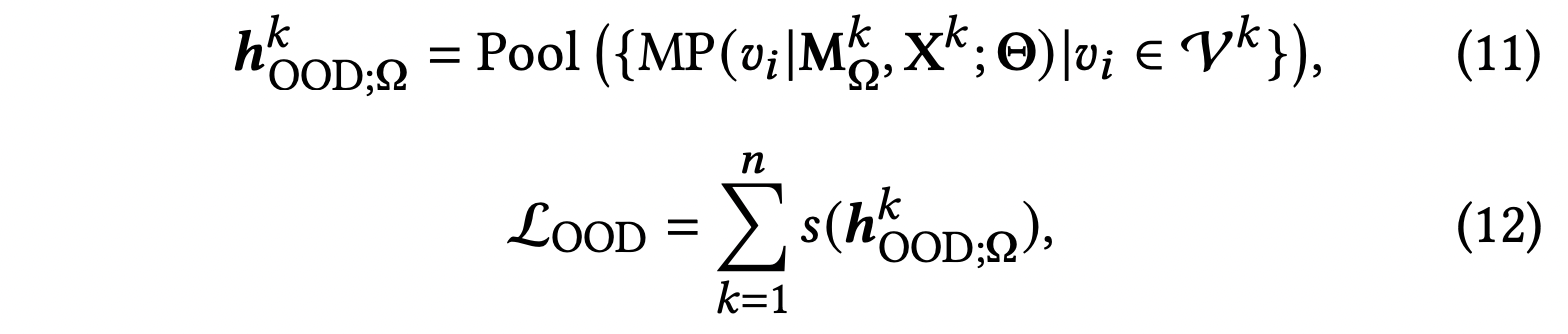 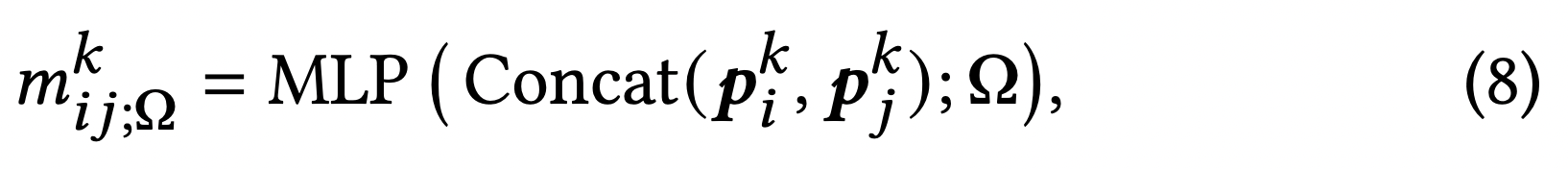 “OOD graph” representation
15
Method
AAGOD: a post-hoc framework with Adaptive Amplifier for Graph OOD Detection
concentrating on data-centric manipulation
﻿help highlight the latent pattern of ID graphs
enlarge the score gap between OOD and ID graphs
Difficulties﻿
The number and order of nodes in graph data are uncertain
infeasible to design a global static amplifier suitable for all graphs
OOD graphs are not available during training
hard to design a learning objective for distinguishing ID and OOD data

Solutions
﻿a Learnable Amplifier Generator (LAG) 
to adaptively generate graph-specific amplifiers
utilize the node representations encoded by the well-trained GNN 
to generate weights for the edges in the original graph
a Regularized Learning Strategy (RLS) 
encourages high scores for amplified ID graphs 
expects low scores when only seeing the amplifiers
16
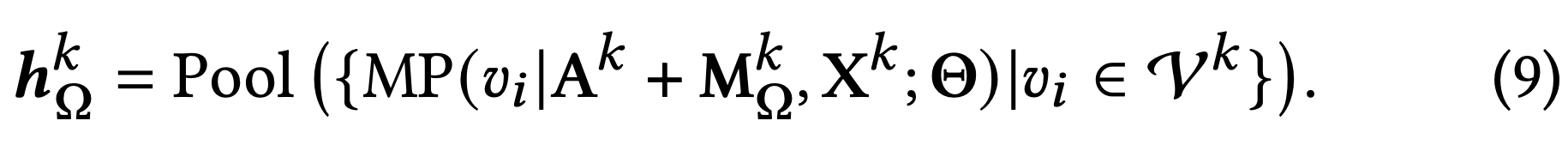 Method
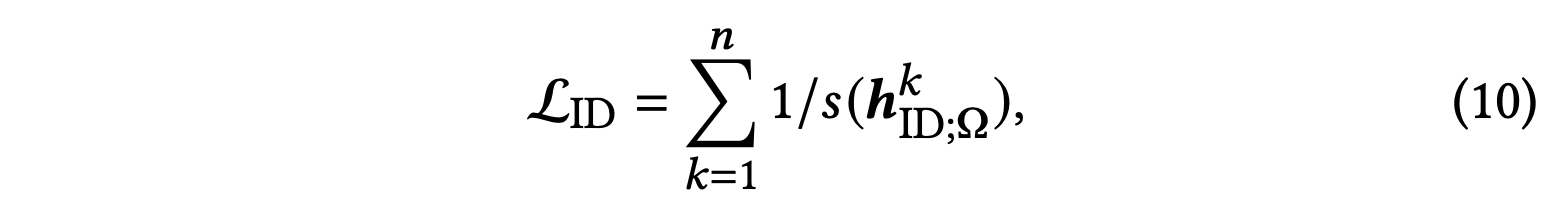 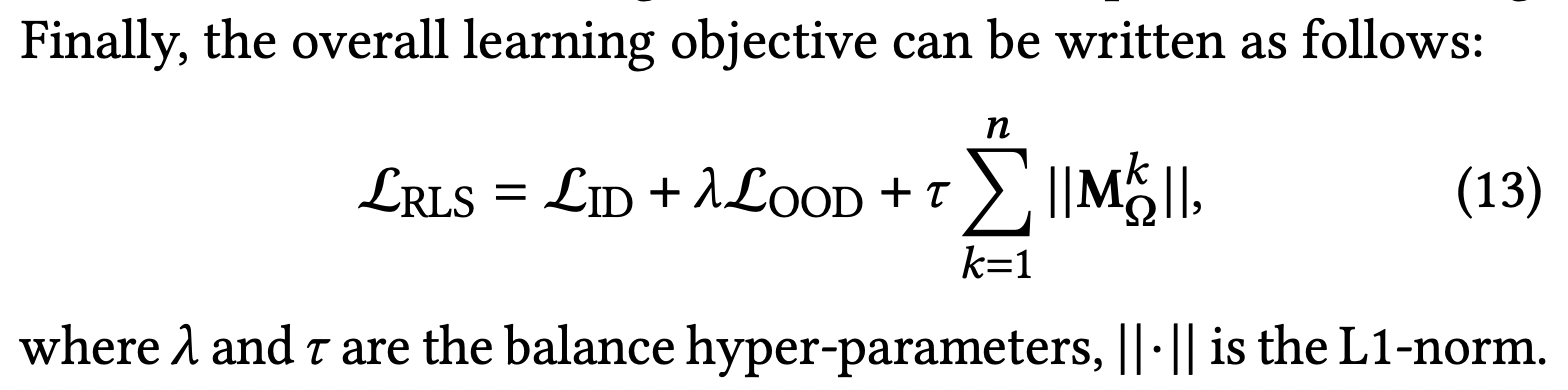 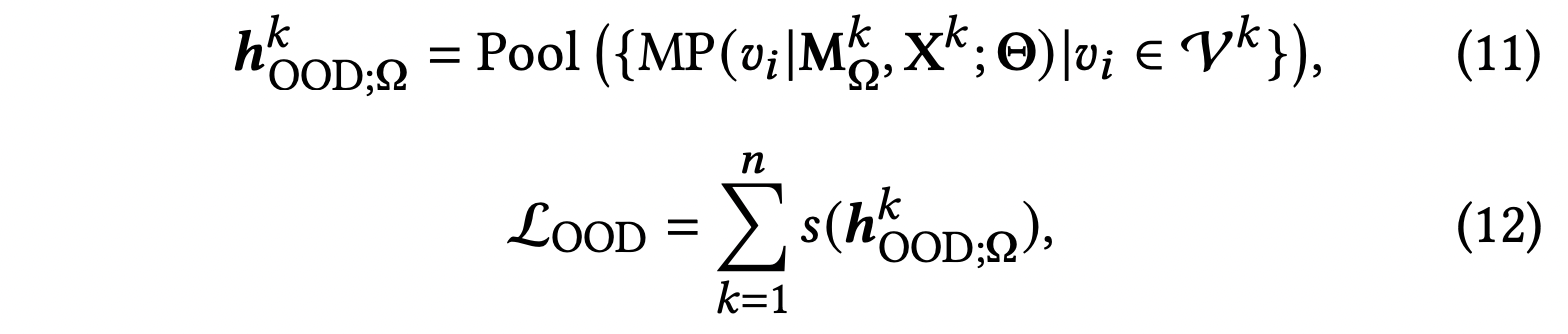 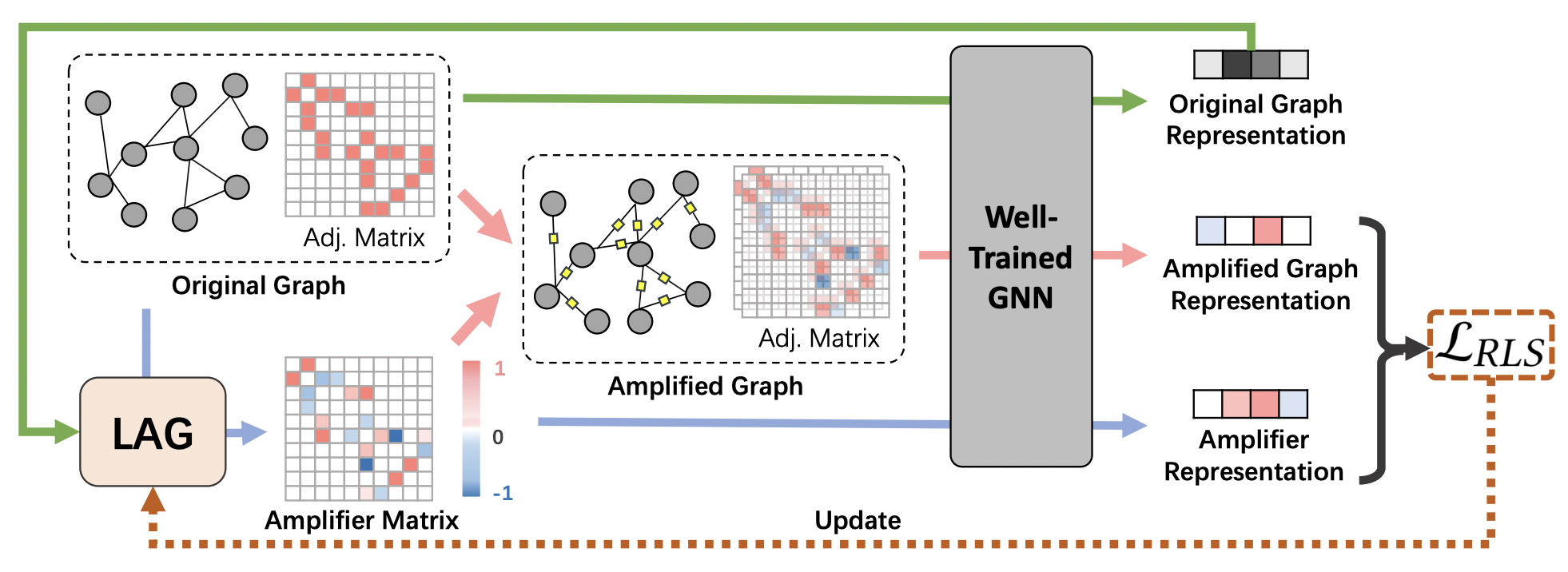 17
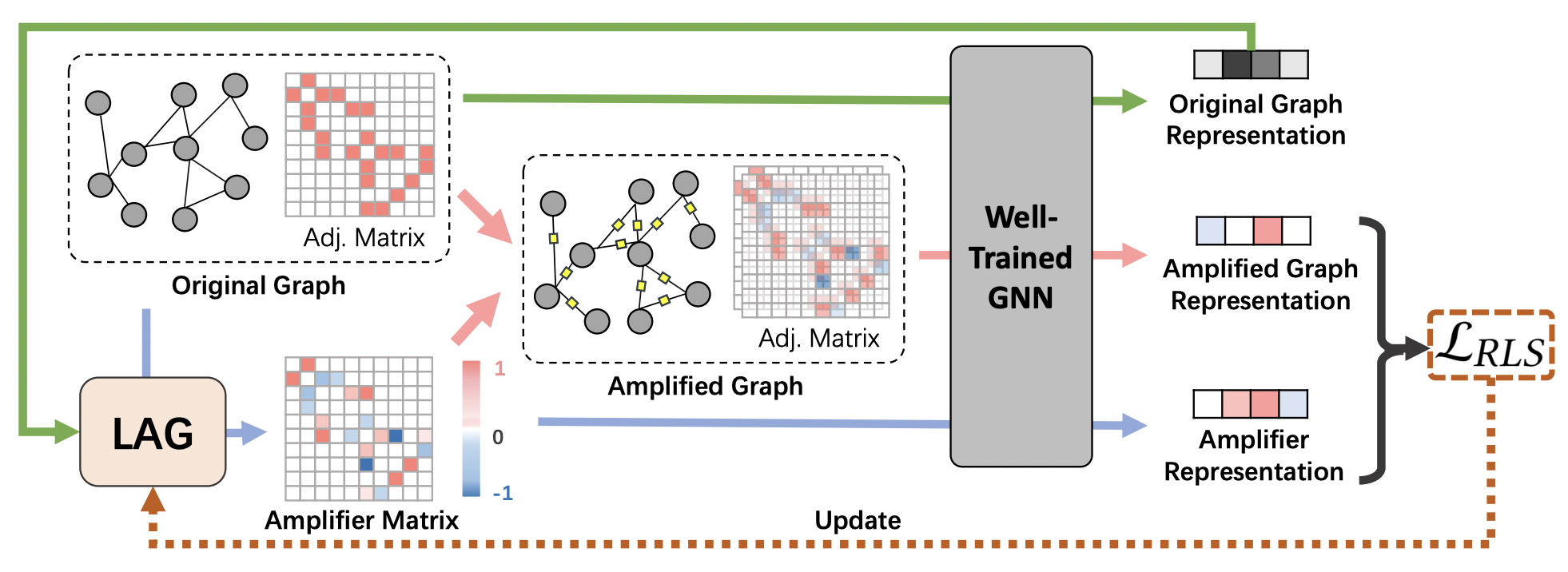 Method
Full algorithm
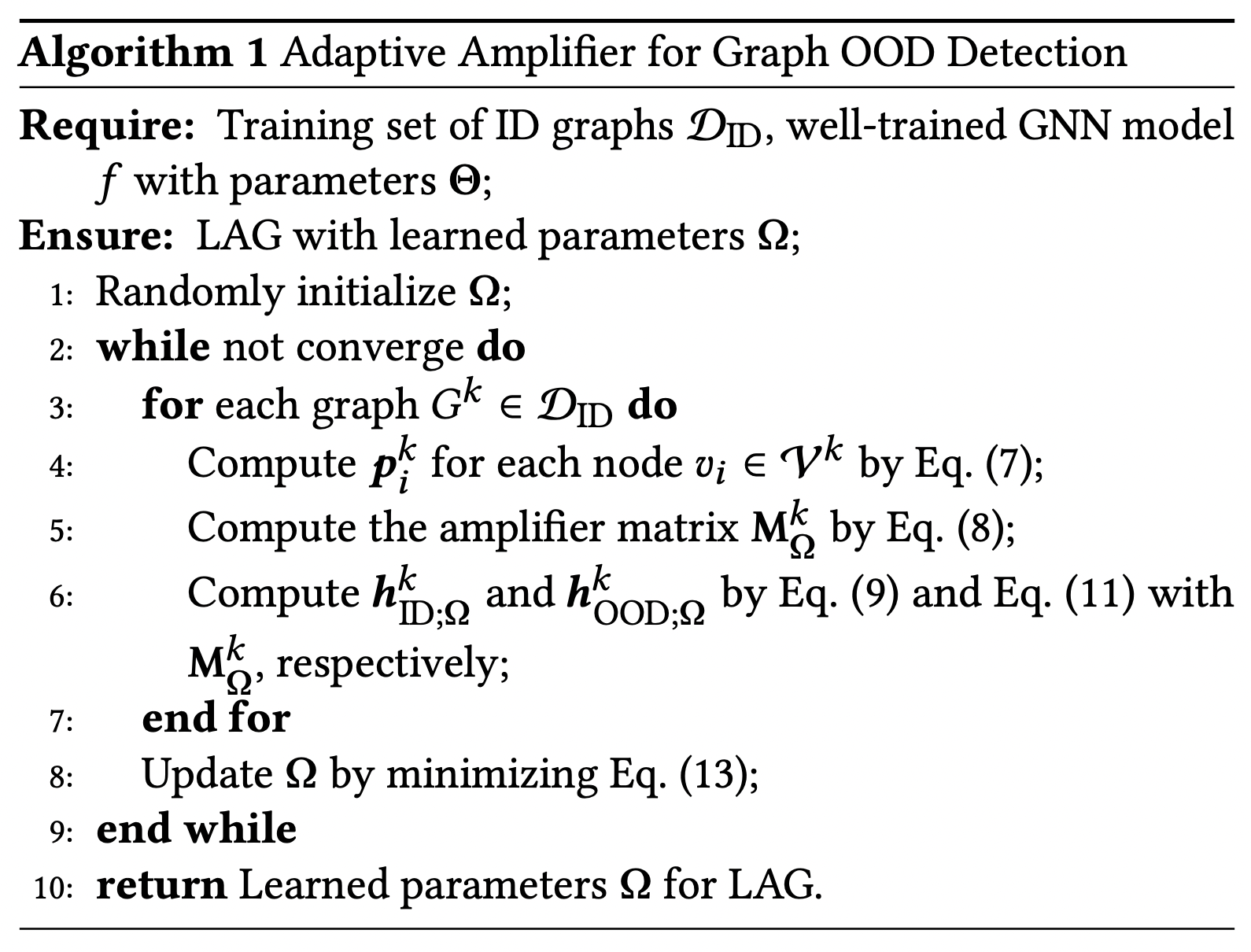 18
Outline
Background
Method
Experiment
Summary
19
Experiment
﻿6.21% relative enhancement in AUC 
a 34 times faster training speed
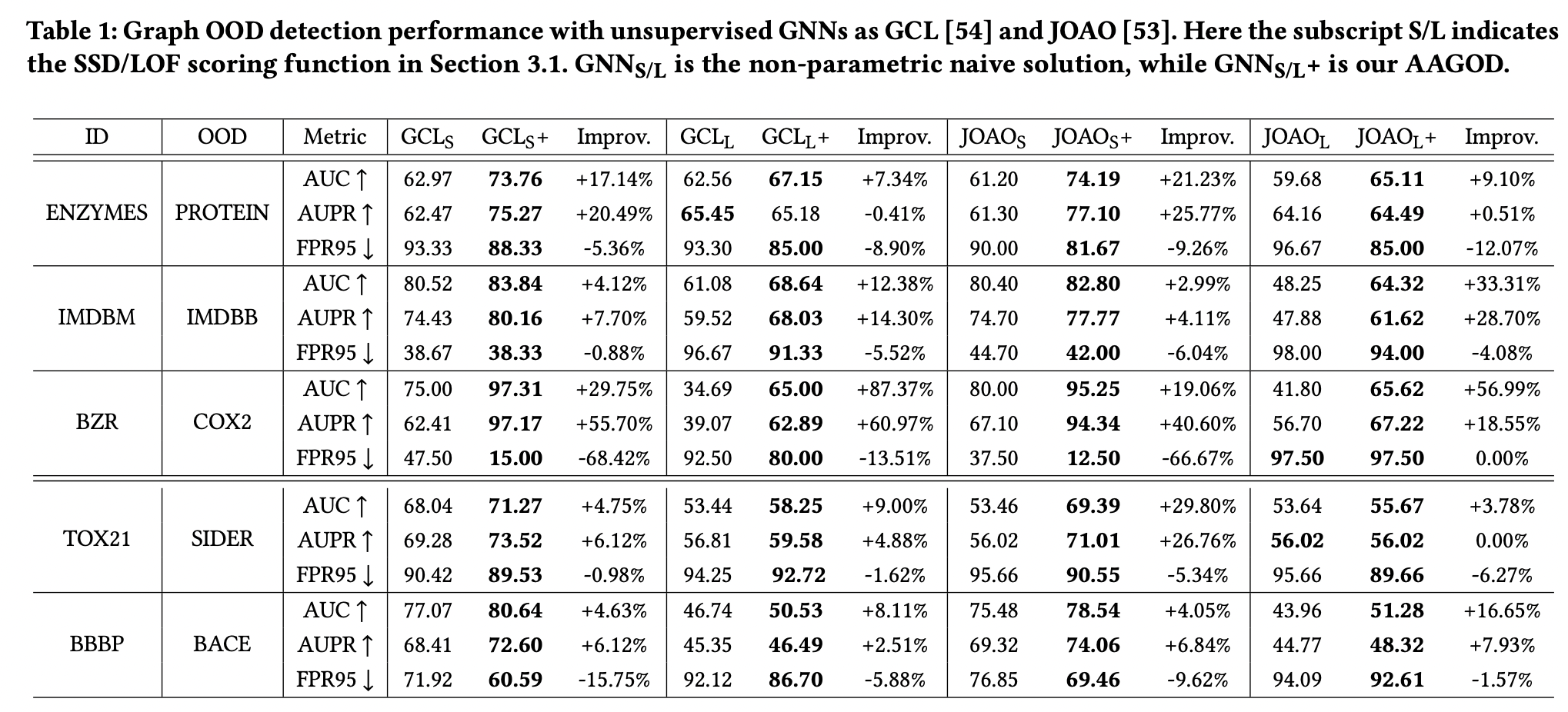 20
Experiment
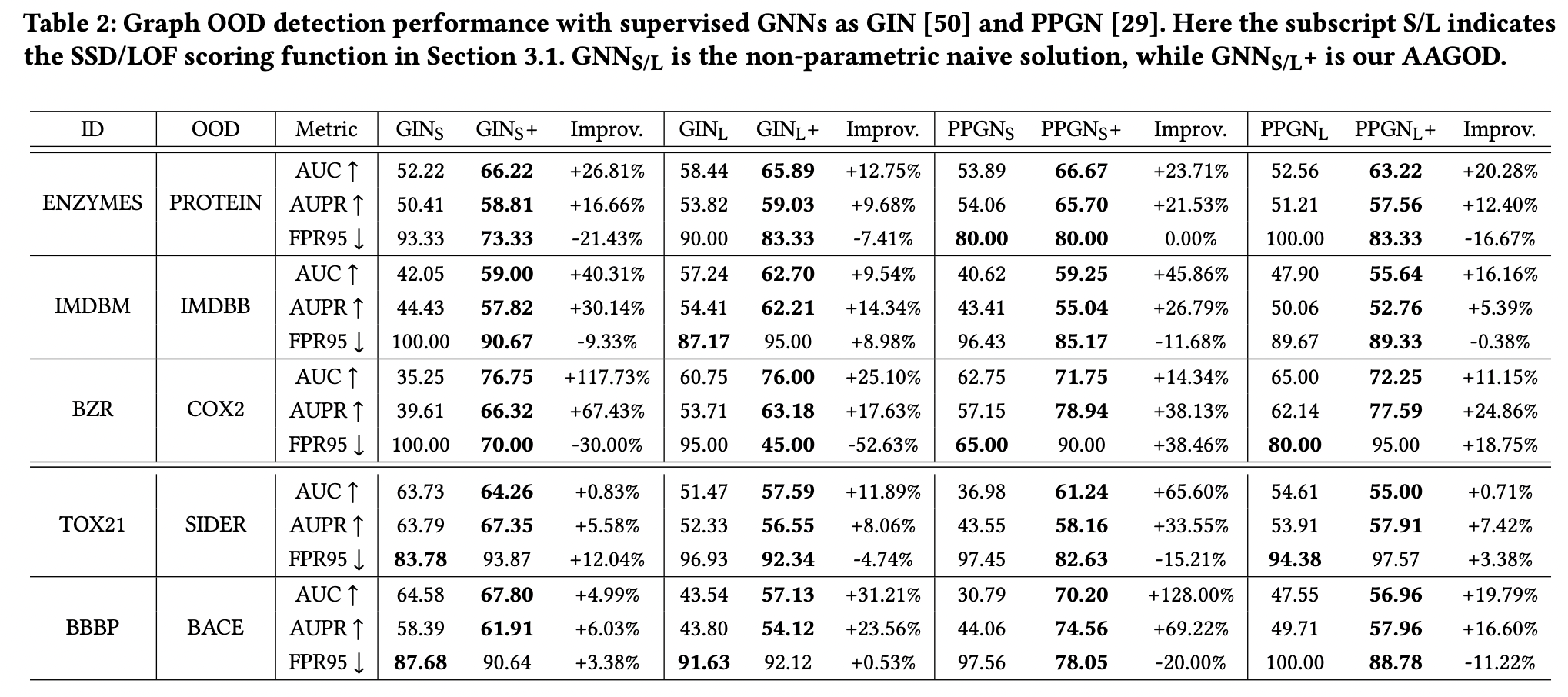 21
Experiment
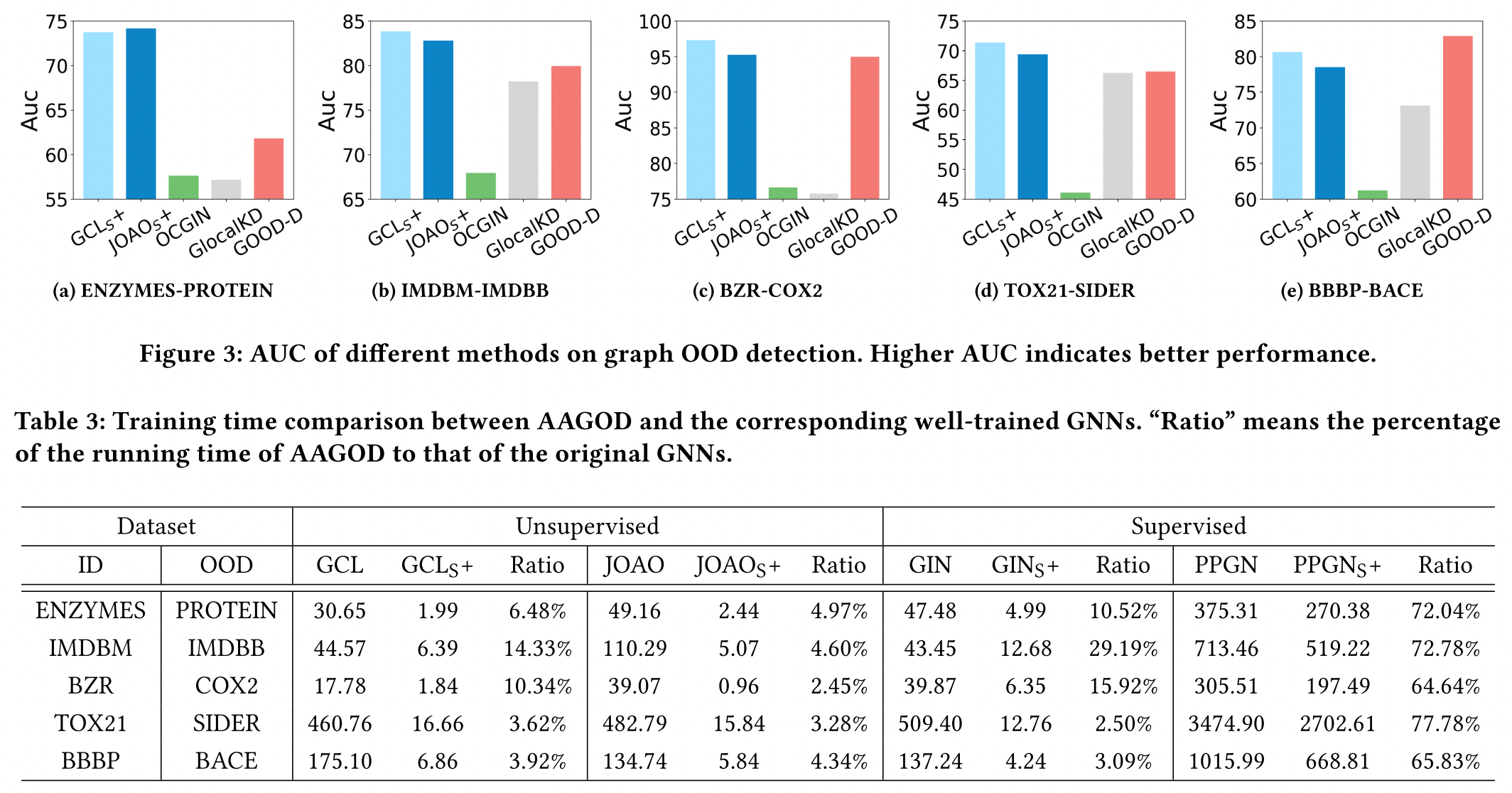 22
Experiment
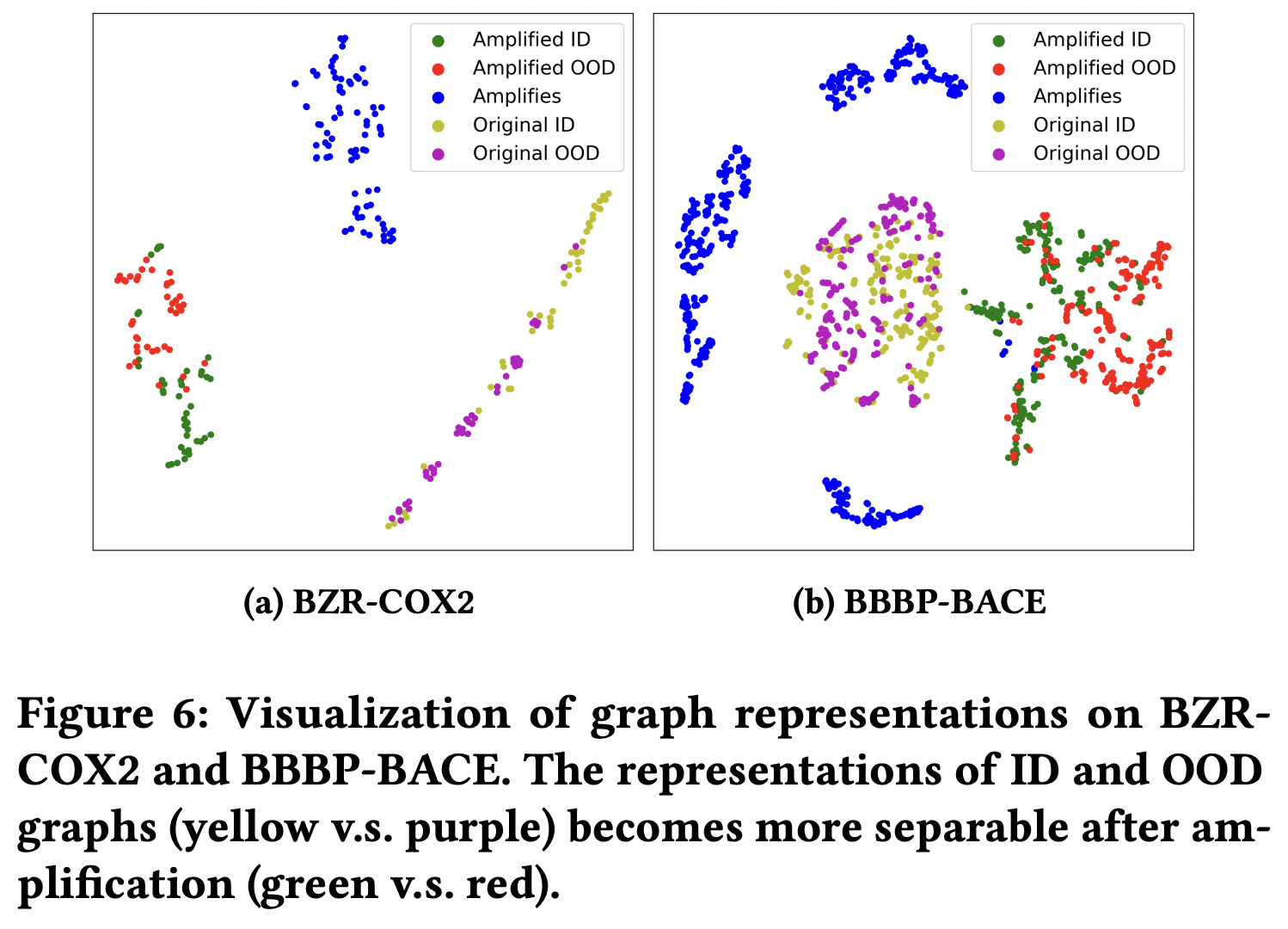 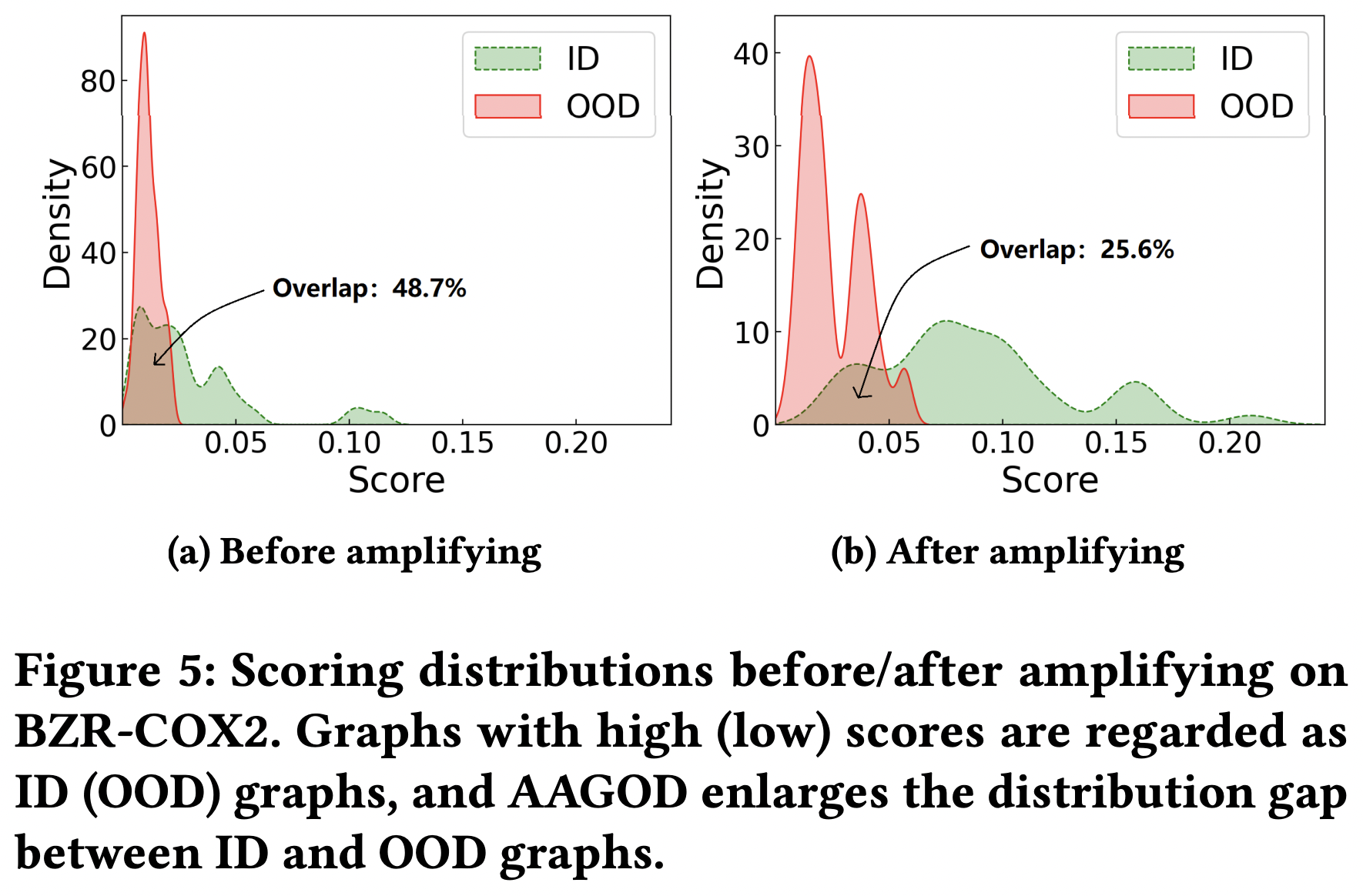 23
﻿The amplifiers emphasize the functional group 
with a hexagonal structure (e.g., benzene ring) in ID graphs
which is the key structure making ID graphs different from OOD ones
Experiment
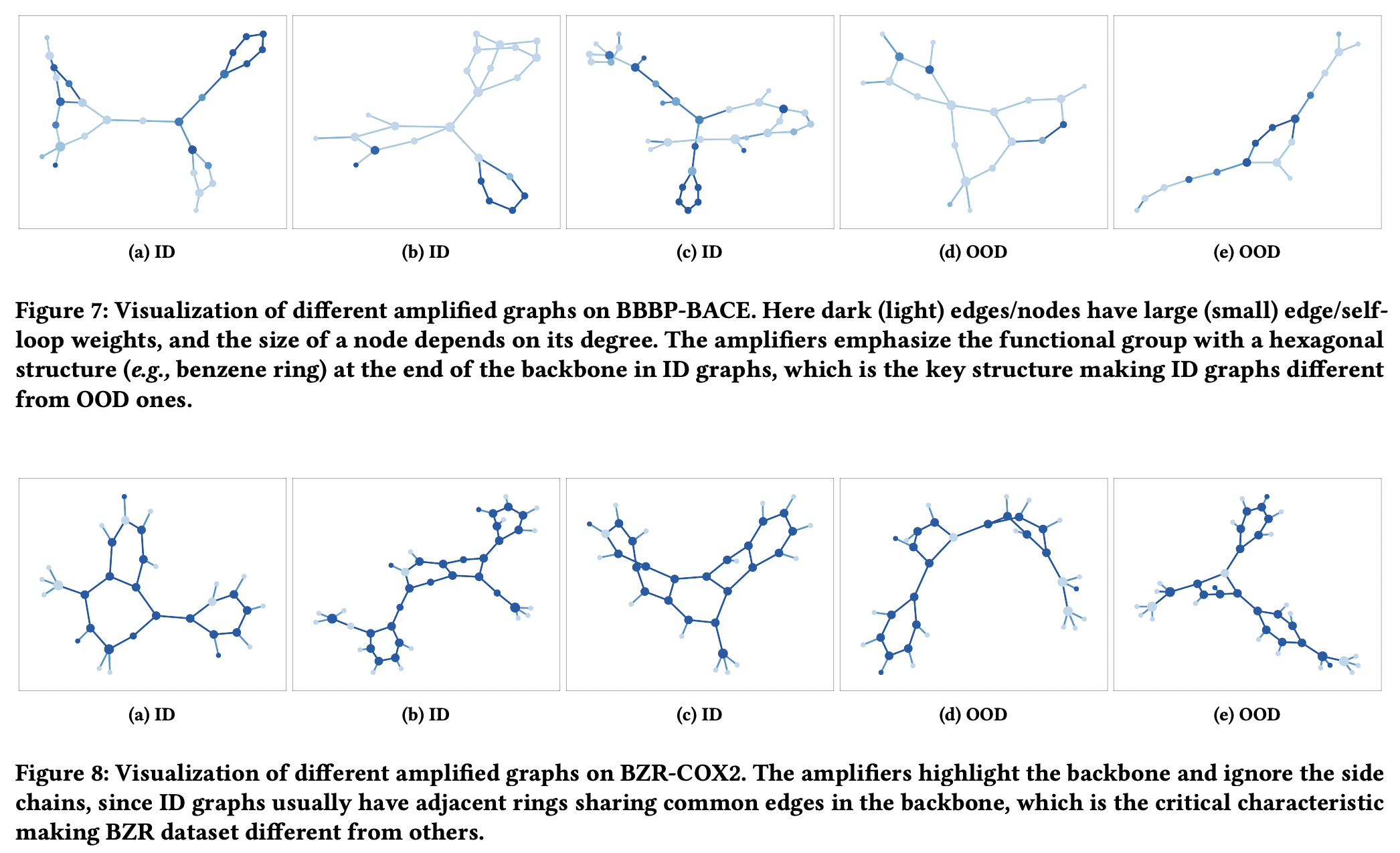 24
Outline
Background
Method
Experiment
Summary
25
Summary
Main contributions:
the first work proposed for reusing-based graph OOD detection problem
endow a well-trained GNN with the OOD detection ability

an effective framework named AAGOD 
Learnable Amplifier Generator (LAG) and Regularize Learning Strategy (RLS)
produce graph-specific amplifiers 
enlarge the gap between amplified ID and OOD graphs

Extensive experiments on real-world datasets 
successfully applied on diverse GNNs
outperforms SOTA baselines in graph OOD detection
26
Related works | Graph OOD Detection
Graph-level OOD detection
KDD 2023. A Data-centric Framework to Endow Graph Neural Networks with Out-Of-Distribution Detection Ability. 
WSDM 2023. GOOD-D: On Unsupervised Graph Out-Of-Distribution Detection
NeurIPS 2022. GraphDE: A Generative Framework for Debiased Learning and Out-of-Distribution Detection on Graphs. 
ICML workshop 2022. Towards OOD Detection in Graph Classification from Uncertainty Estimation Perspective.

Node-level OOD detection
ICLR 2023. Energy-based out-of-distribution detection for graph neural networks. 
KDD 2022. Learning on Graphs with Out-of-Distribution Nodes.
NeurIPS 2021. Graph Posterior Network: Bayesian Predictive Uncertainty for Node Classification. 
NeurIPS 2020. Uncertainty Aware Semi-Supervised Learning on Graph Data.

Anomaly Detection
NeurIPS 2022. Dual-discriminative Graph Neural Network for Imbalanced Graph-level Anomaly Detection. 
ICML 2022. Rethinking Graph Neural Networks for Anomaly Detection.
27
Q&A
Thanks for your attention!
28
Background | graph learning
vector
node
encode
i
29